Welcome to Narcoossee Middle School
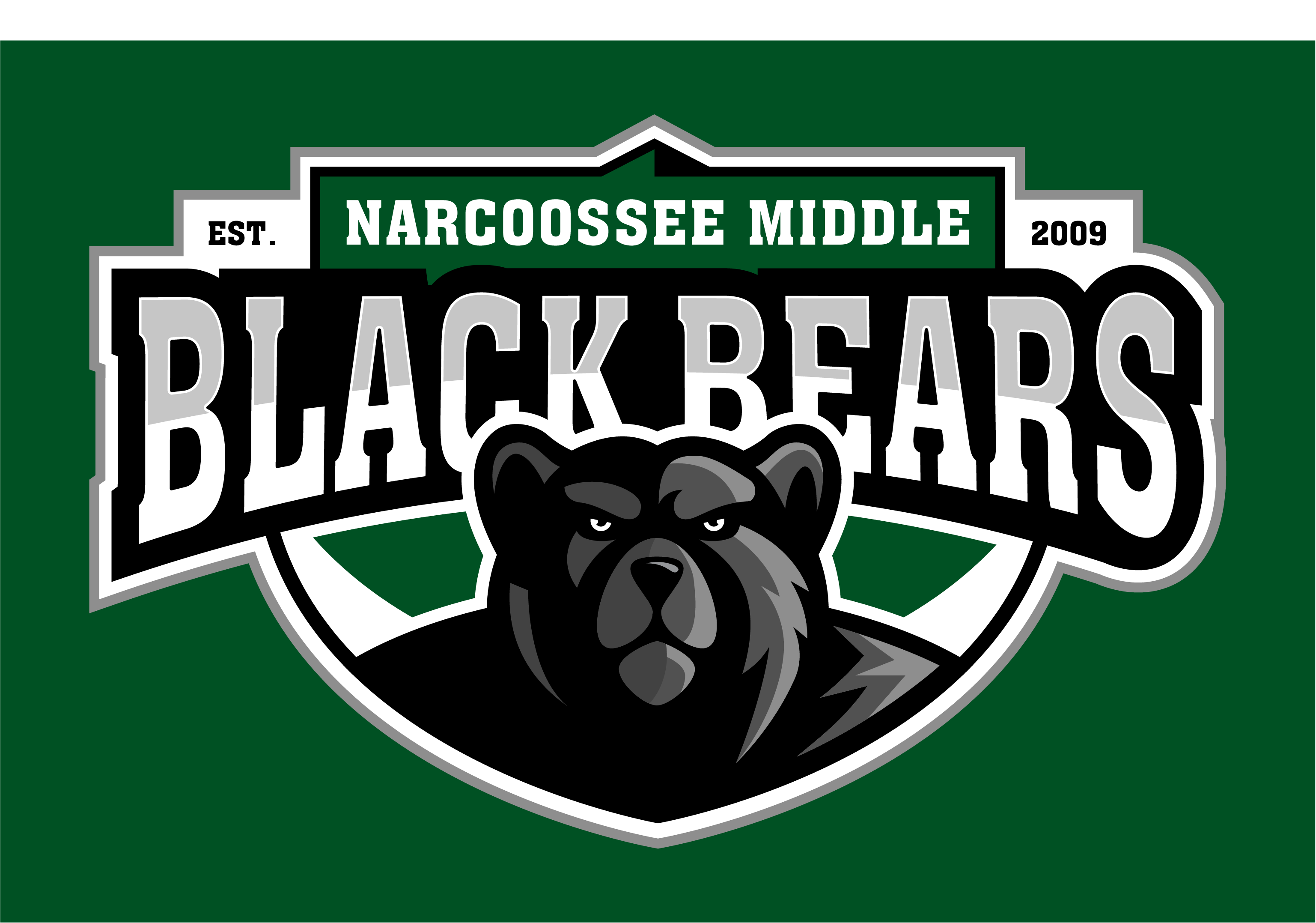 Incoming Sixth Grade Student Orientation

Translation Services are available
Servicios de traduccion disponibles
NCMS Administration
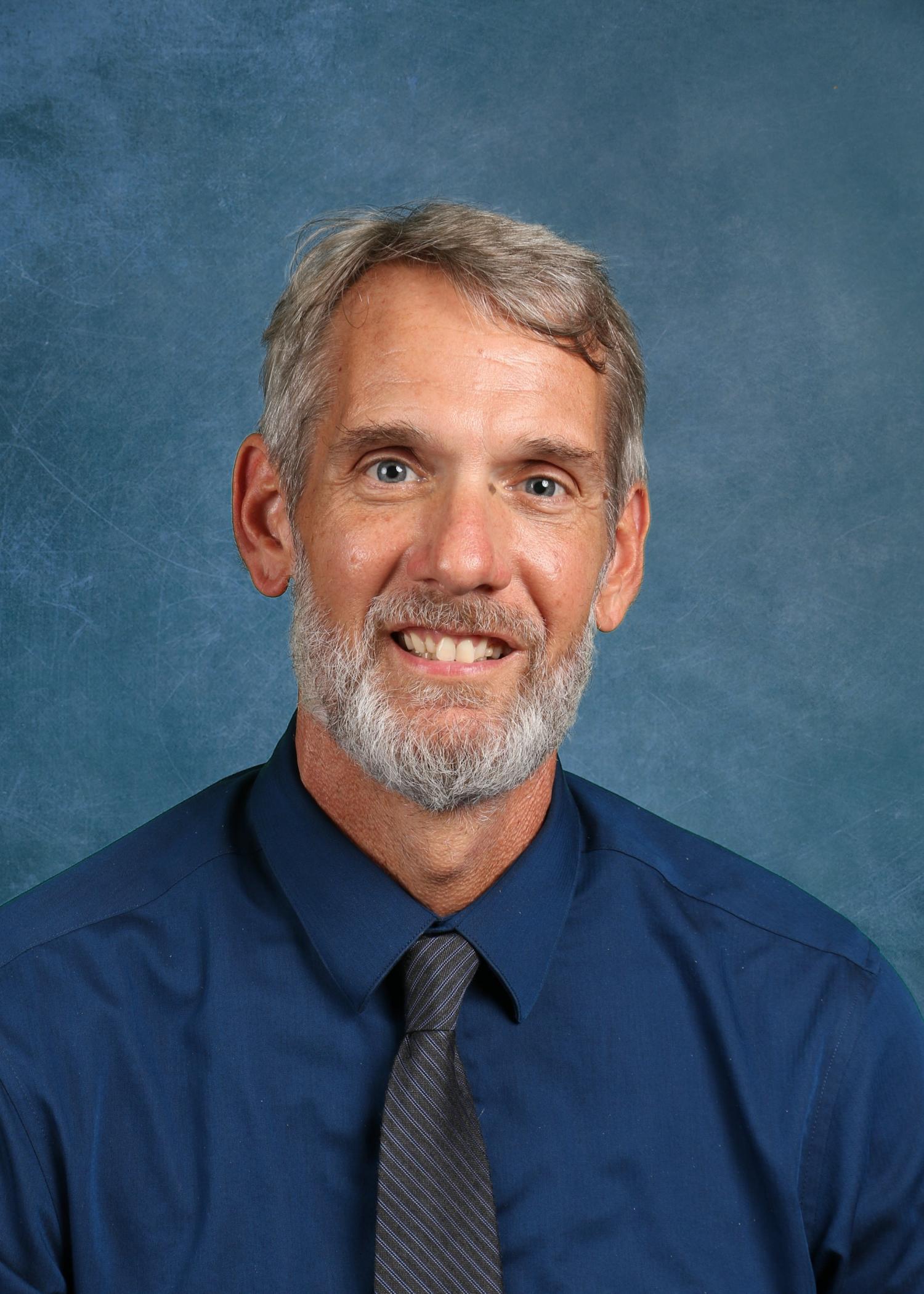 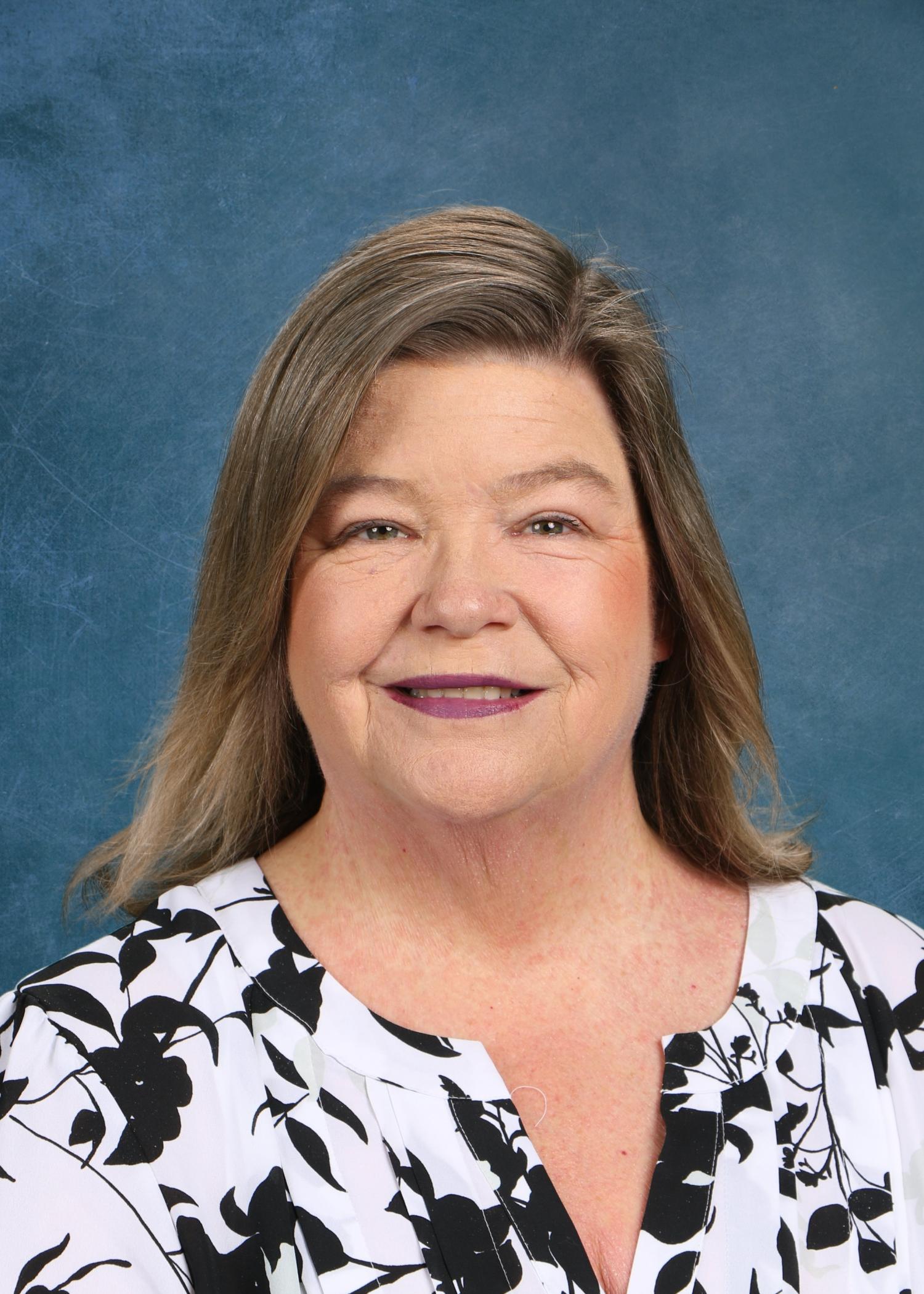 Mrs. Schneider
Assistant Principal
Mr. Weeden
Principal
Mrs. Mabra
Assistant Principal
Mr. Gary WeedenPrincipal
Our 6th grade team and other staff!
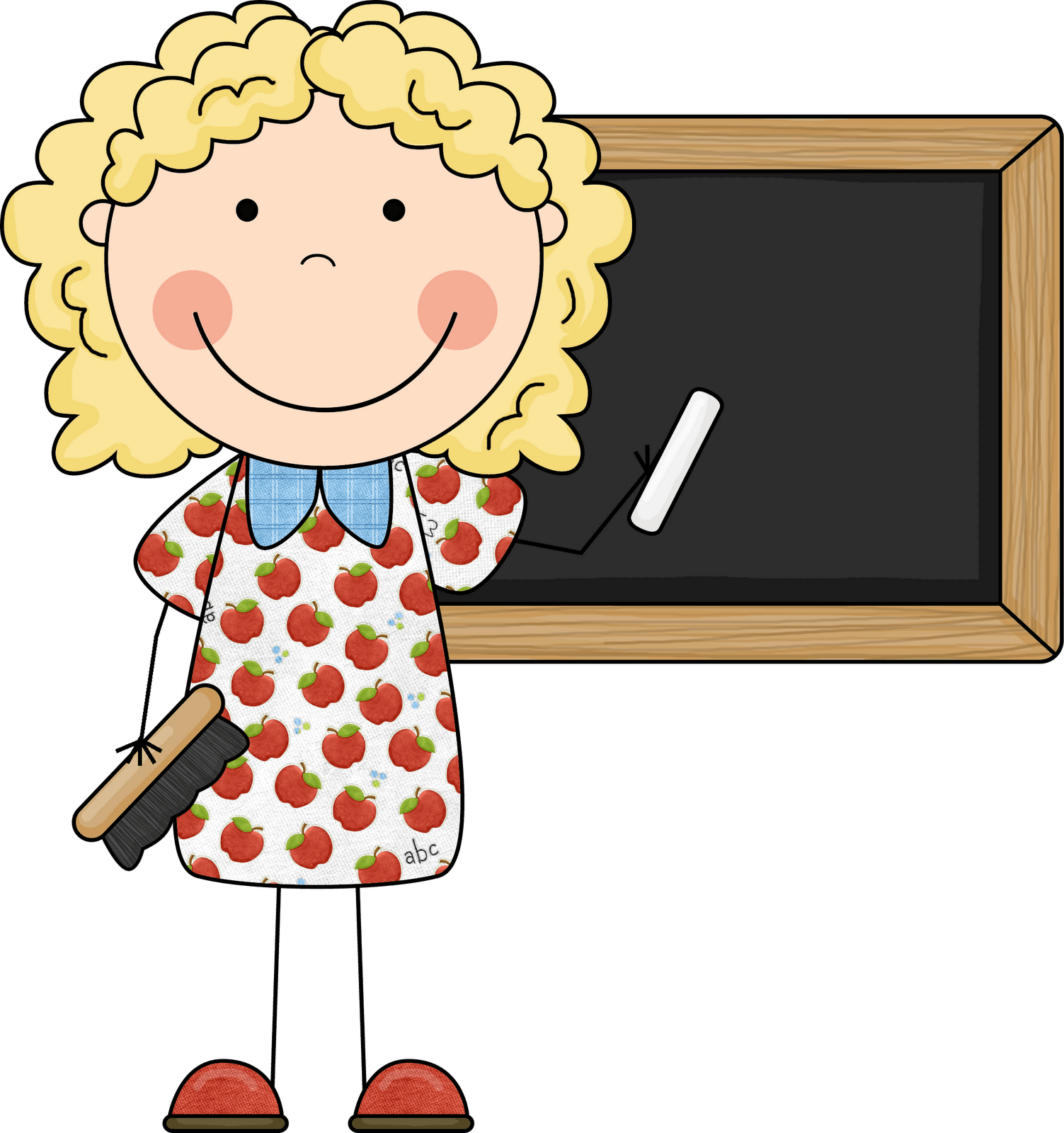 Special thanks to Mrs. Craig, 6th grade science, for helping to organize tonight’s orientation.  She is amazing!
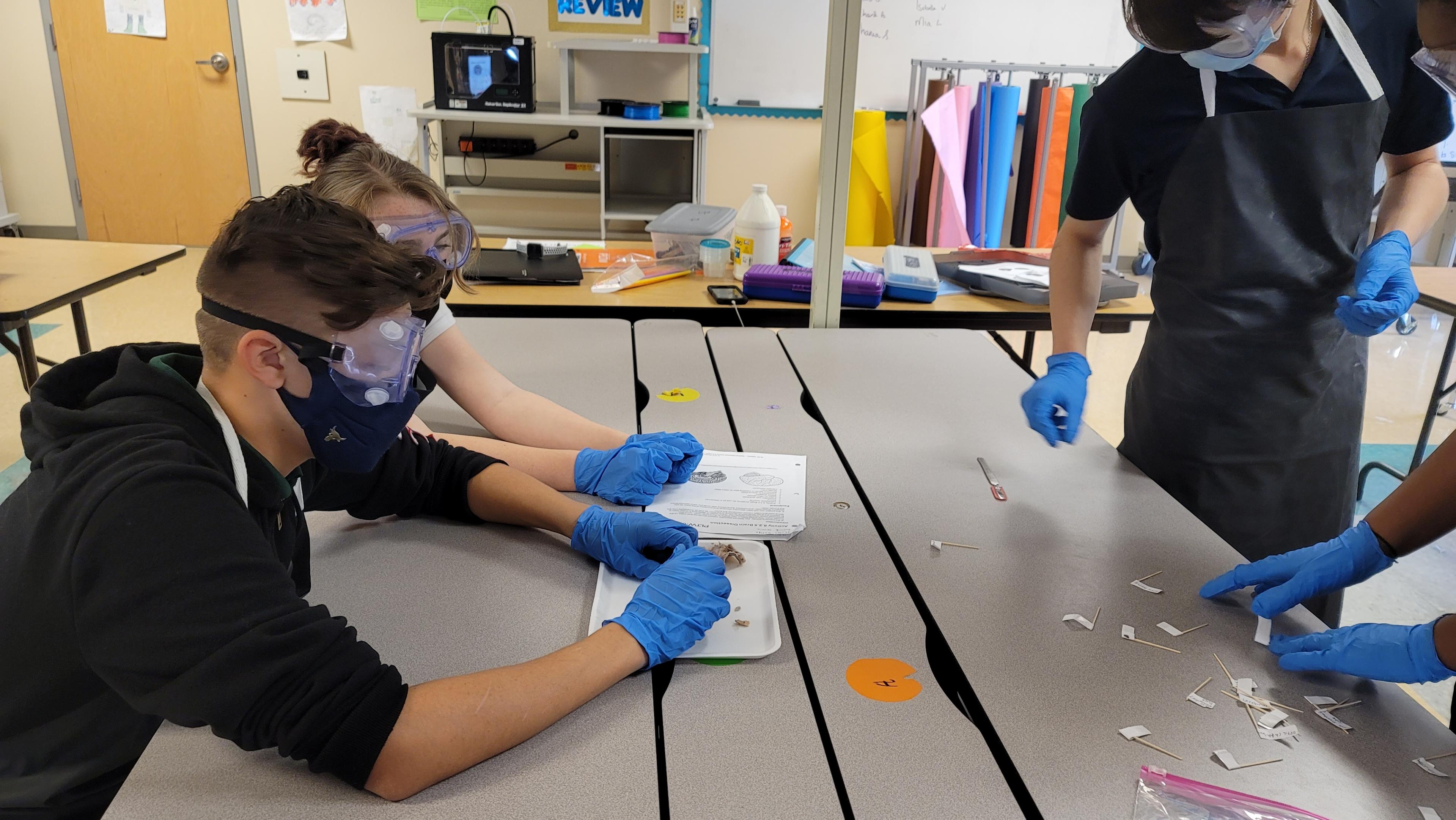 We are Narcoossee!
Great Place to Grow and Learn
Academics + Arts + Athletics = Successful and Well-Rounded Black Bear
AVID National Demonstration School
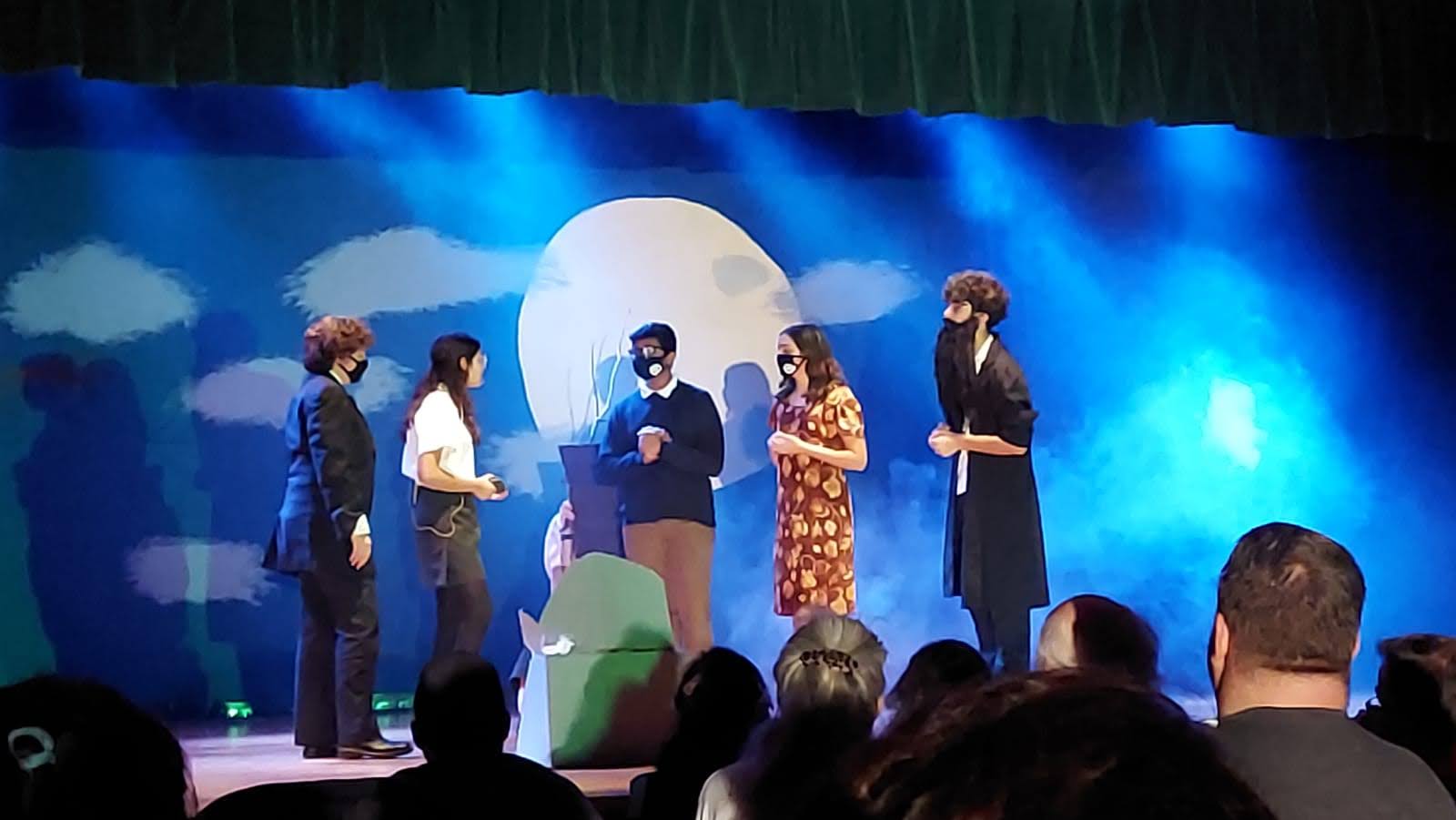 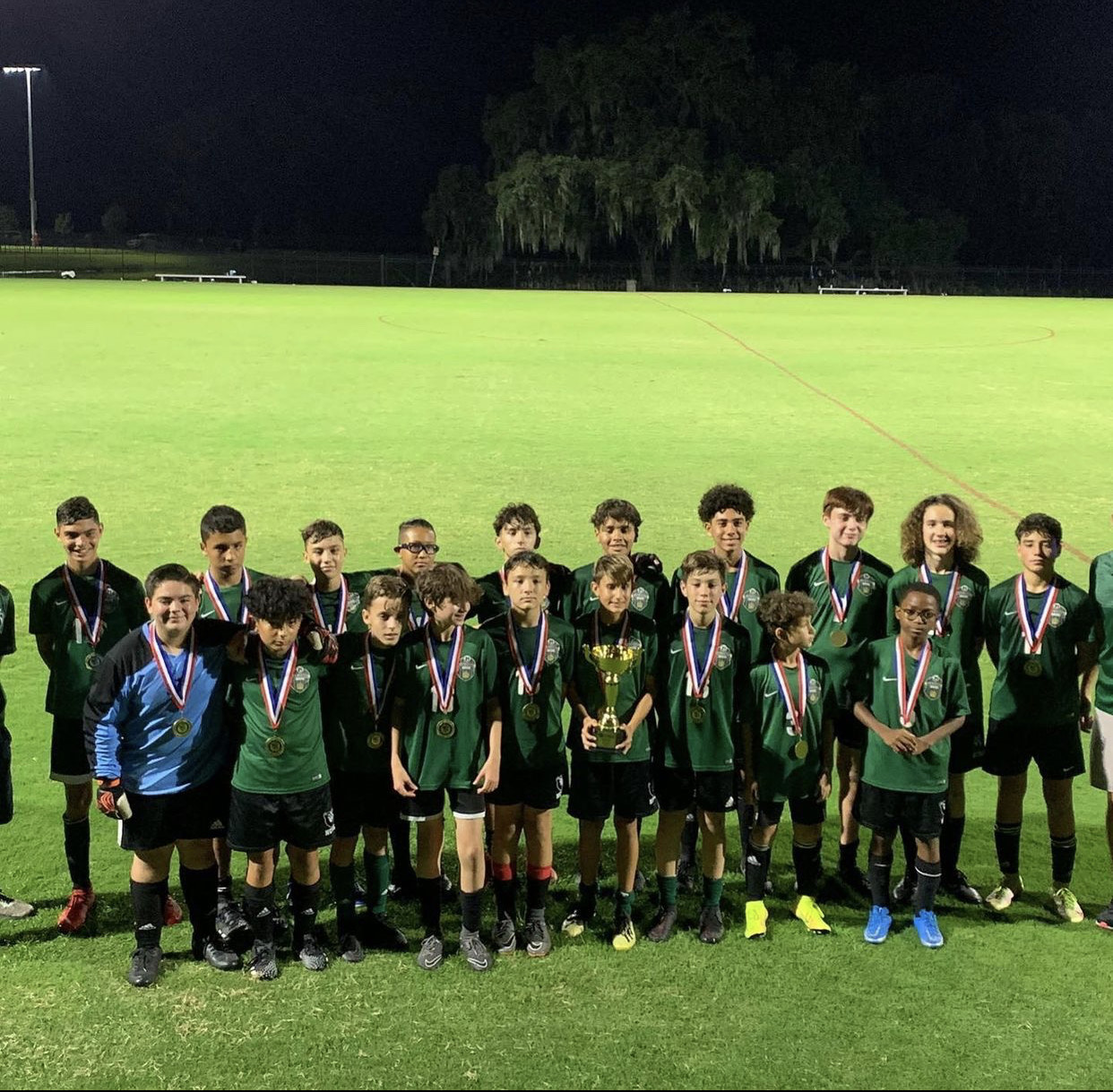 Mrs. Jennifer Kelley—AVIDNational Demonstration School
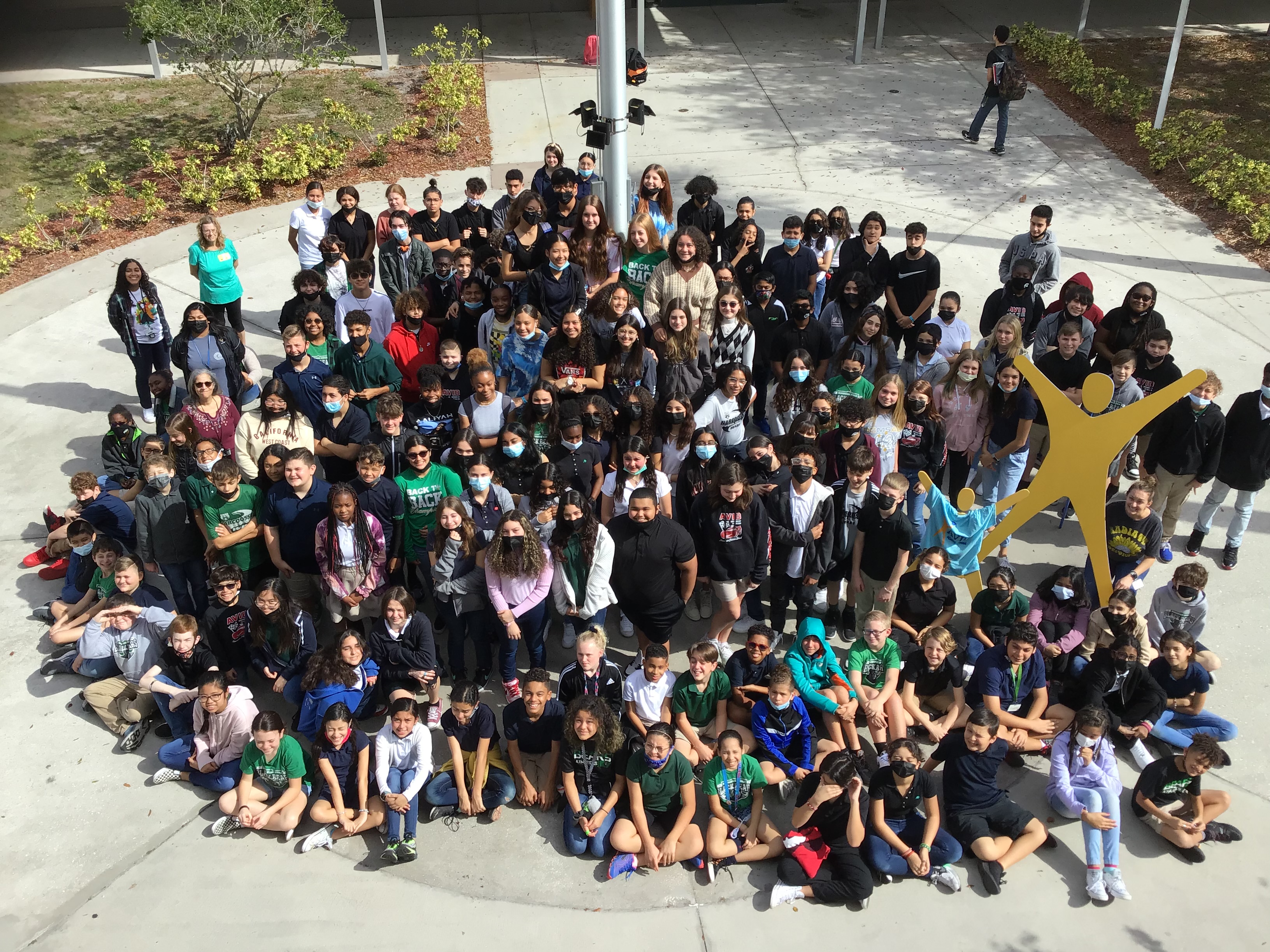 College readiness and student success program
Focus on helping our AVID students succeed in upper lever courses
Strategies are used school wide, but also an elective class
Application/Interview based
Not a remedial program
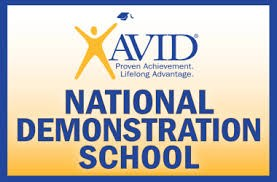 School and Family Partnership
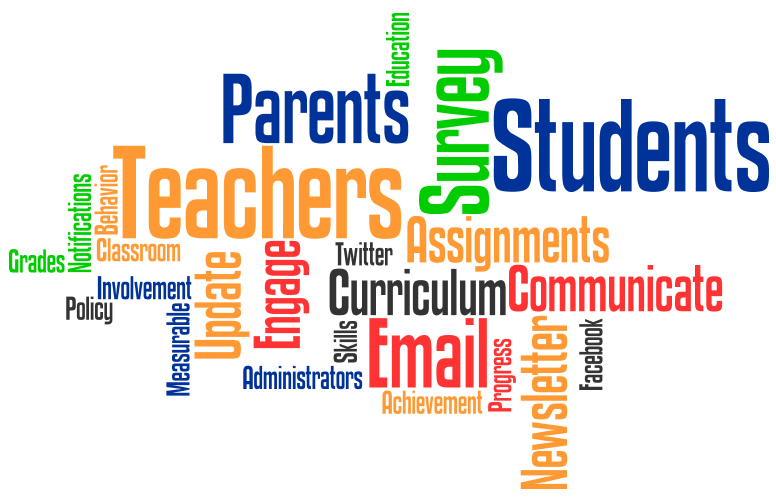 The most important thing we can do to guarantee student success is to communicate and work together.
Remind
Digital Newsletter
Canvas
TEAMS
Social Media
Email
Guidance
School Advisory Council
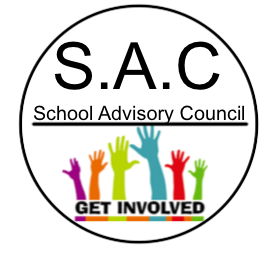 SAC is a group made up of parents, teachers, administration and community members.  
SAC reviews the school improvement plan and allocate money for school wide programs that fit into the plan.
1st Thursday of each month @ 5:00 PM
Counselors Center
Narcoossee Middle School has four counselors:
Mrs. Gloria Martinez 
Mrs. Brenda Monroaig-Lopez (6th Grade)
Ms. Maria Morales (7th Grade)
Mr. Neil Yeda (8th Grade)

Counselors can help with academic and/or personal concerns. Students can meet with counselors by scheduling an appointment in the Counseling Center downstairs in Building 5.
Counselors will also assist families of students with a 504 accommodation plan.
Assistant Principal Mrs. Jane Mabra
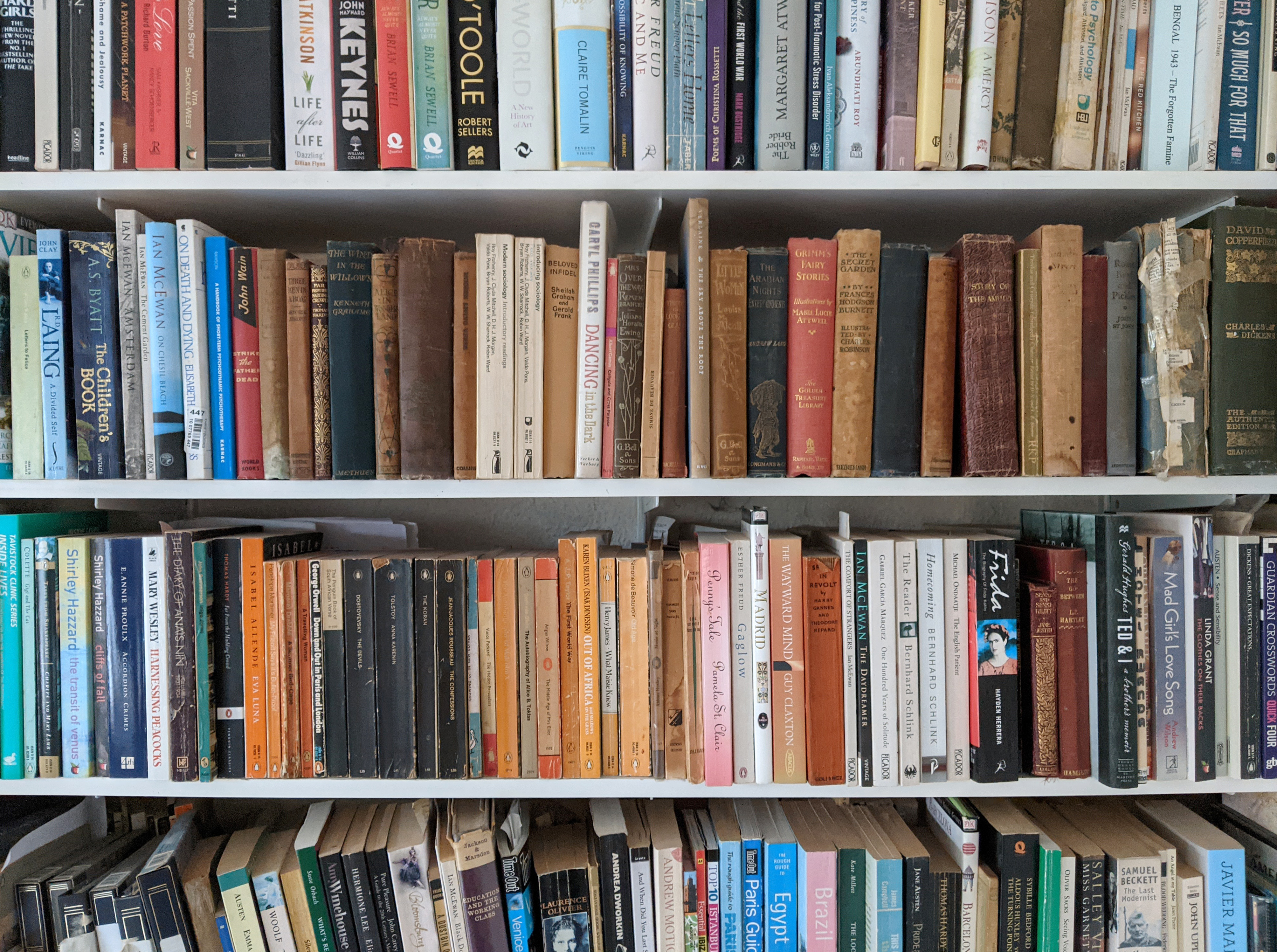 NCMS Academics and Educational Opportunities
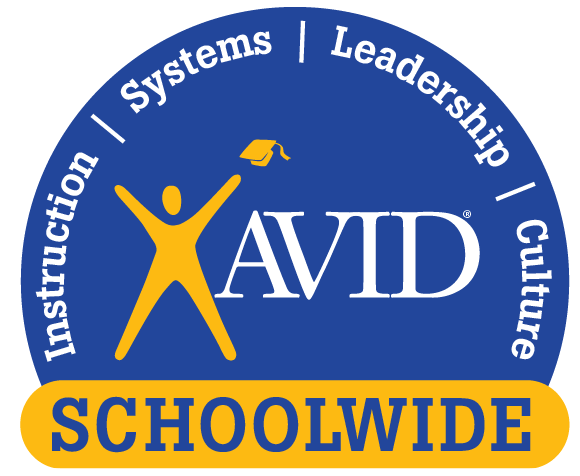 Language Arts
Math
Reading
Science
Social Studies
Electives
AVID
Advancement Via Individual Determination
Ensures all students succeed in a rigorous curriculum, complete a college preparatory path and increase enrollment in four-year colleges
High School Credit Classes
For 7th and 8th grade students who excel in their regular classes
Spanish 1 & 2, HOPE, Physical Science Honors, Biology Honors, Algebra Honors, Geometry Honors, World History Honors, Latinos in Action 
Academic clubs and competitive teams meet and compete throughout the year
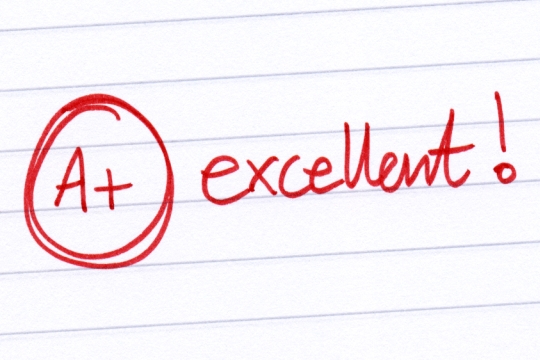 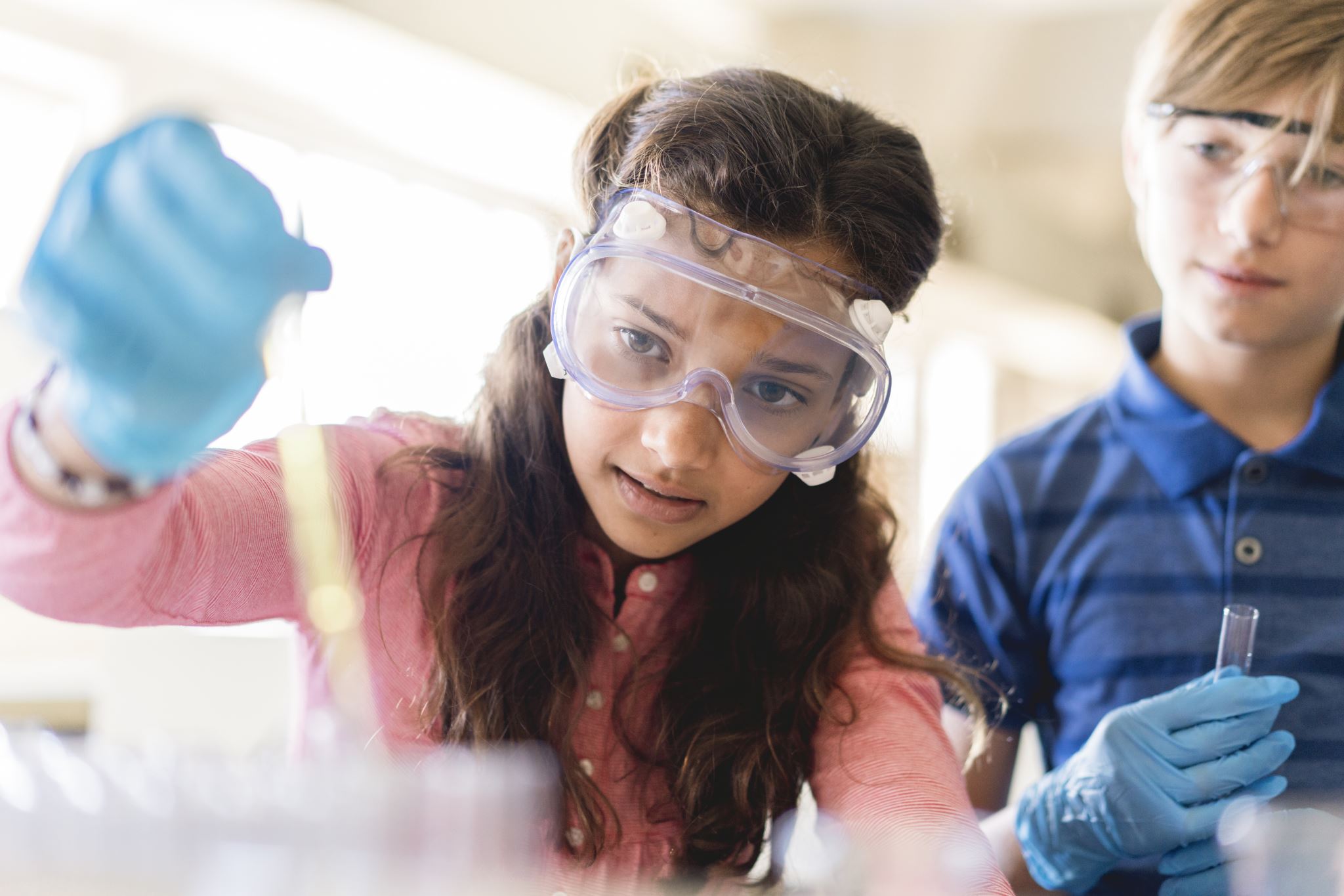 Elective offerings
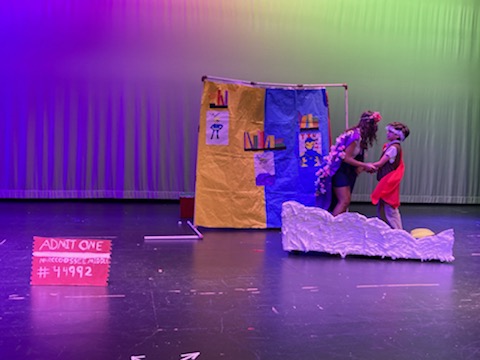 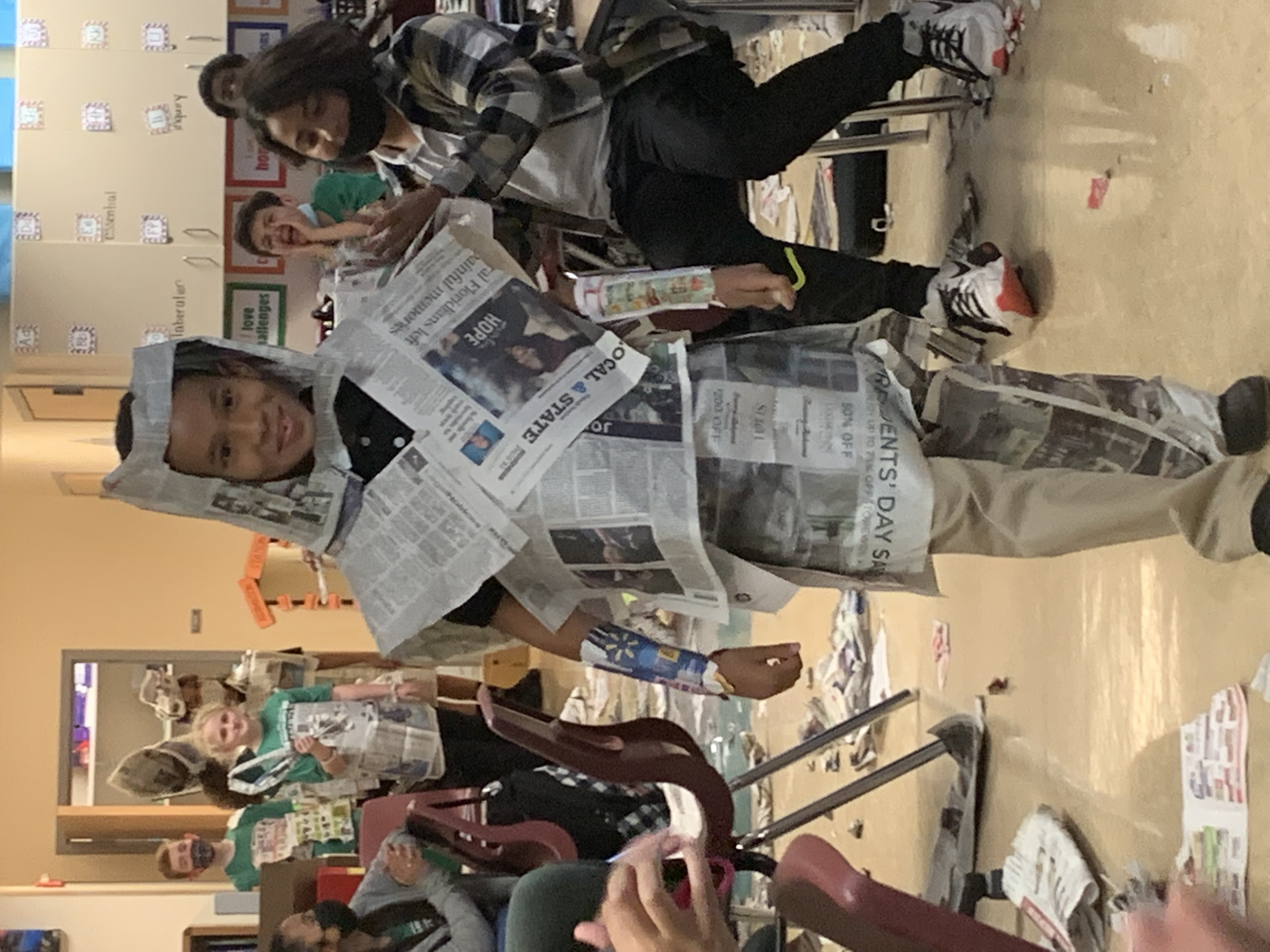 AVID
Art
Band
Chorus
Computer Applications
Orchestra
PE
STEM (Design and Modeling)
Spanish
Theatre/Musical Theatre
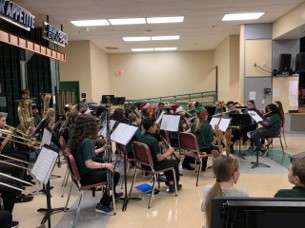 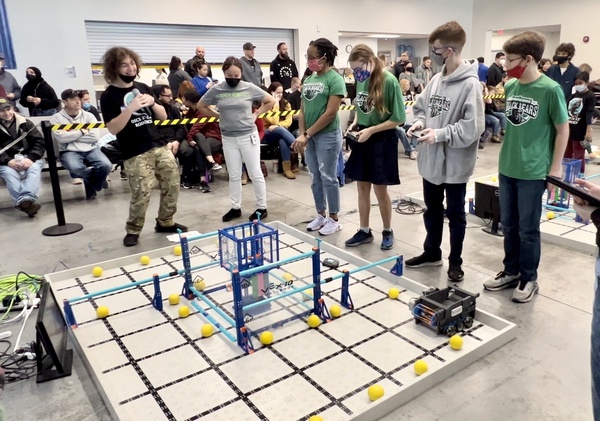 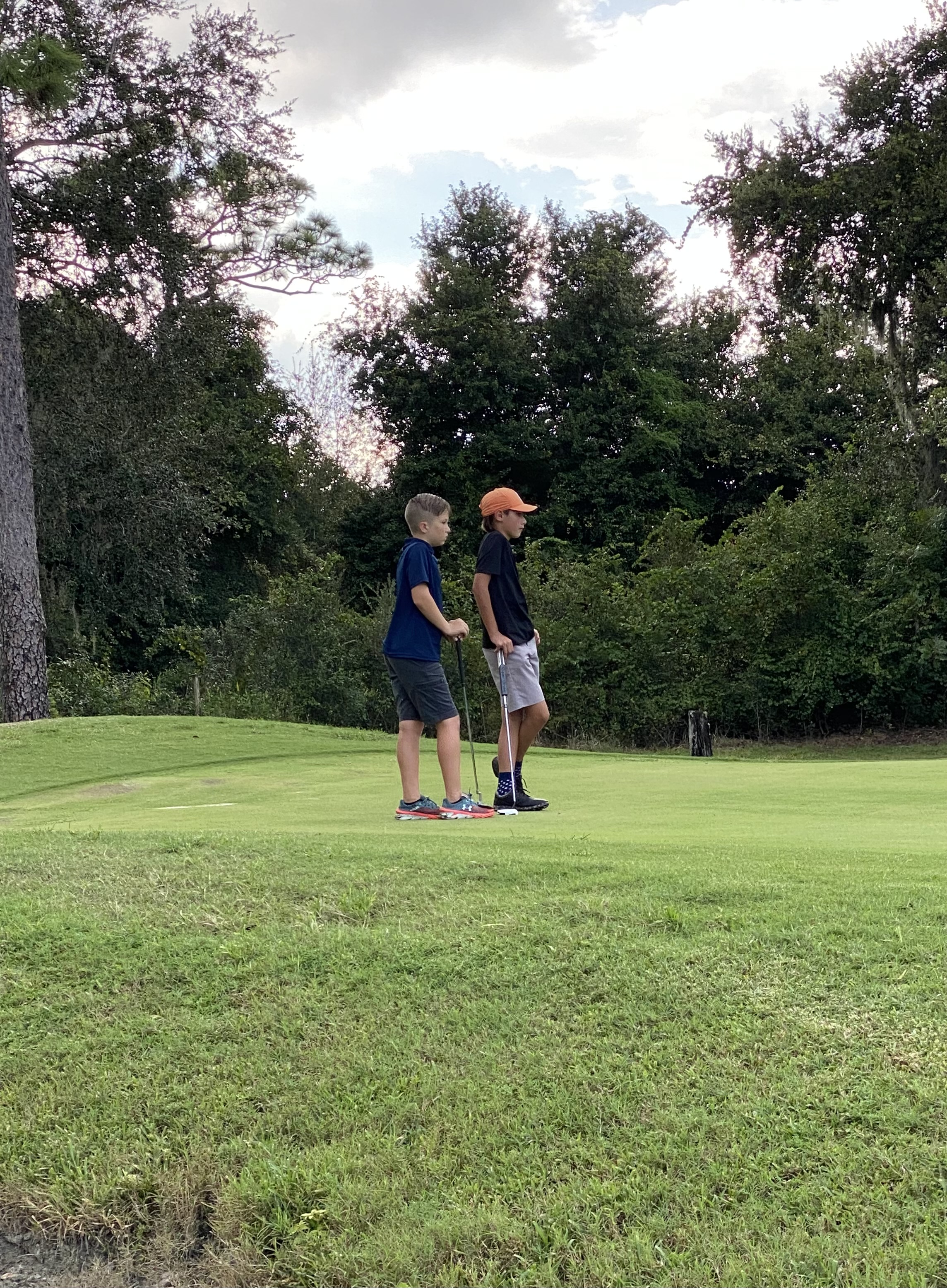 Extra Curricular Activities
Competitive Sports
Clubs
Basketball
Cheerleading
Cross-Country
Flag Football
Golf
Soccer
Softball
Track and Field
Volleyball
Battle of the Books
Fellowship of Christian Athletes
Odyssey of the Mind
Robotics
Science Olympiad
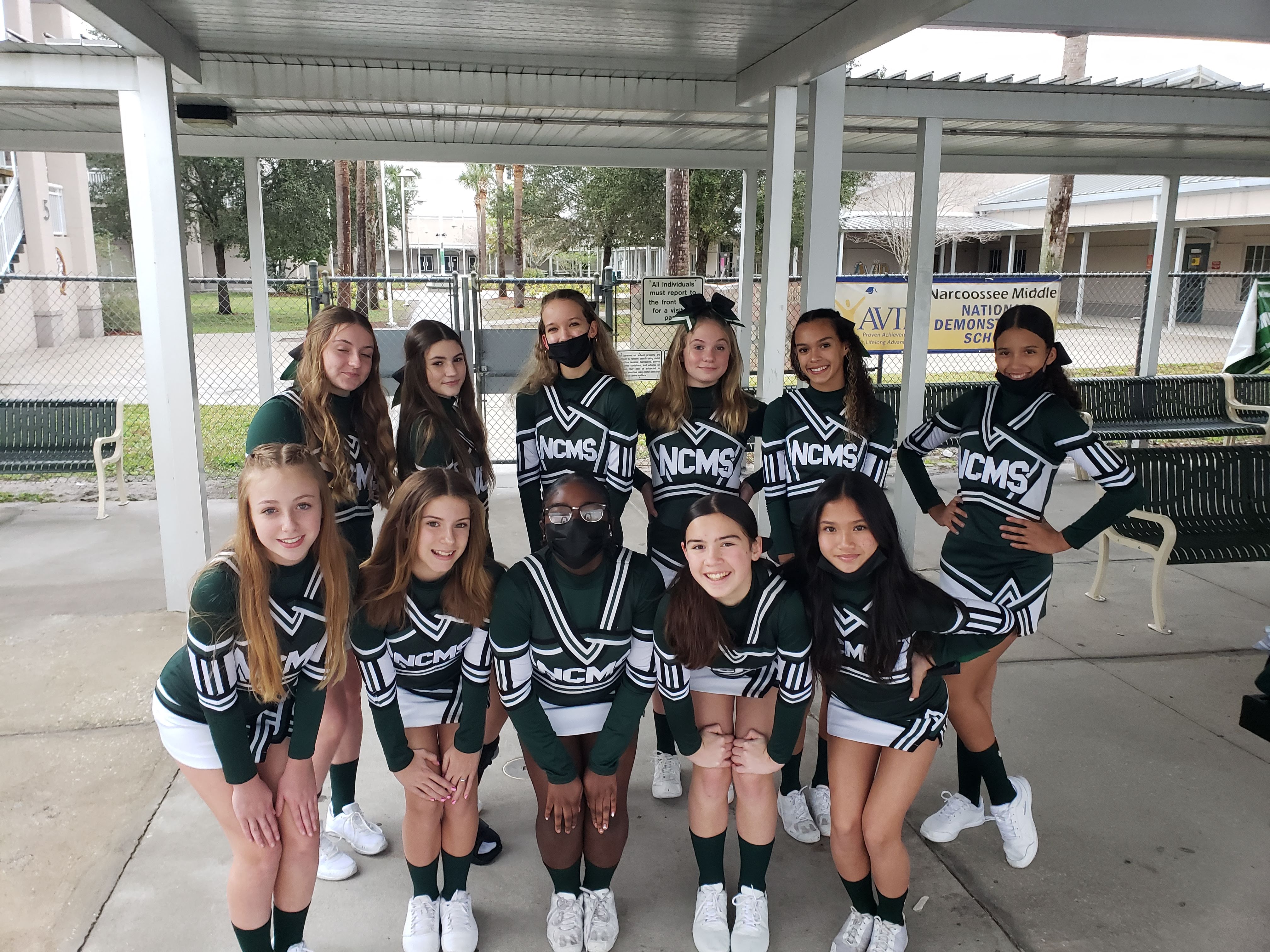 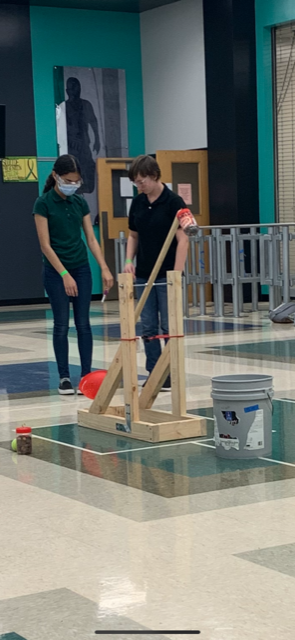 Your Personal School Schedule
Core classes which include Language Arts, Math, Reading, Science, and Social Studies are scheduled first and are based on assessment scores and teacher recommendations.
Electives are scheduled for students after core classes have been placed into the schedule. Student elective choices are a request and are not guaranteed.
The scheduling team meets with elementary schools in February each year to complete and collect elective requests.  Students will receive one copy of the elective request form to take home.
Narcoosee Elementary February 3rd
East Lake Elementary on TBA
Elective Interest Sheet Preview
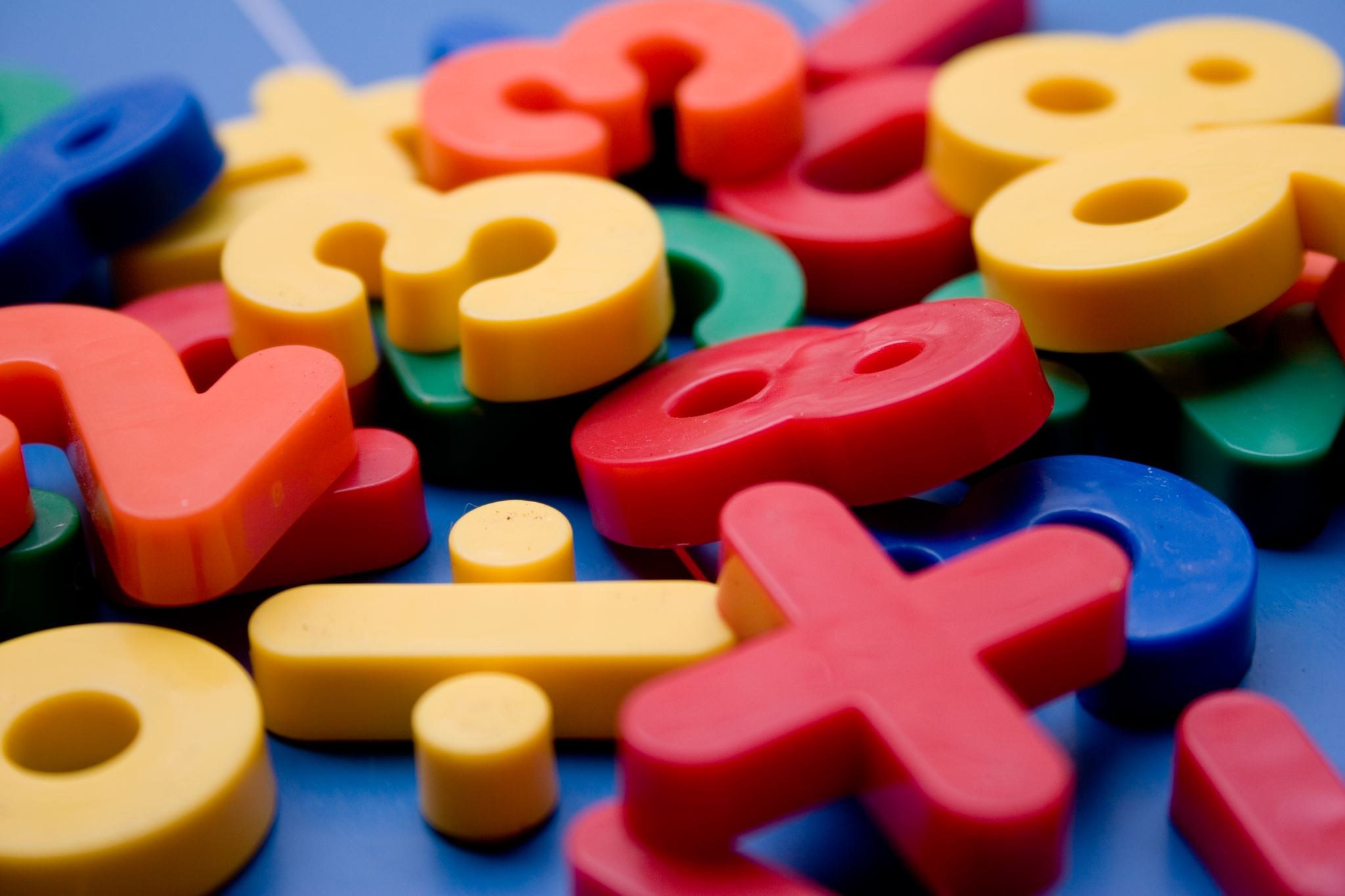 An Example of a Finalized Schedule
1st  Reading (Research, Intensive Reading or AVID)
2nd Language Arts (Lang Arts 1, Adv)
3rd Elective 1
4th Math (Math, Adv)
5th Lunch
6th Science (Earth Sci, Adv)
7th Elective 2
8th Social Studies (World History, Adv or US History, Adv)
How can I keep up with what’s happening at NCMS?
Remind 
To get text notifications: TEXT @sdocncms to 81010
School wide emergency call outs—make sure your correct phone number is on file with the school.
NCMS Monthly newsletters
School marquee
Social Media (Instagram/Facebook)
Website – osceolaschools.net/ncms
NCMS Website--osceolaschools.net/ncms
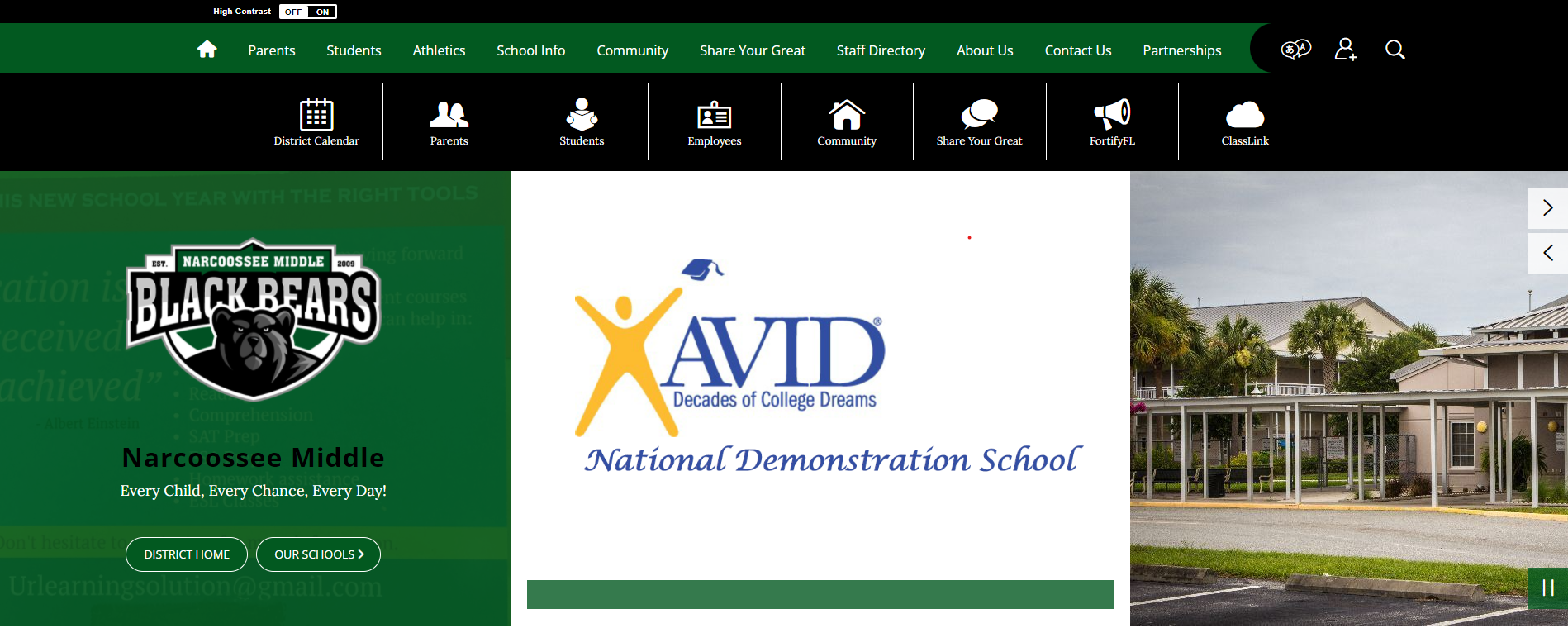 How can I communicate with teachers?
Mrs. Meg HodgeResource Compliance Specialist
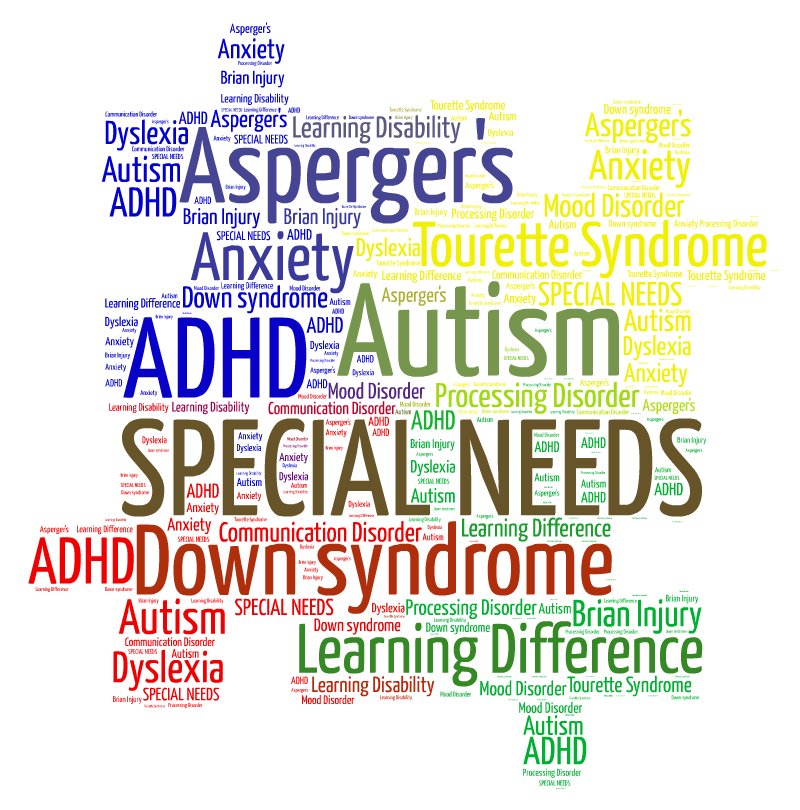 Assists families of students with IEPs
Schedules annual review and re-evaluation meetings
Assistant Principal Mrs. Lucile Schneider
Welcome to 6th Grade!
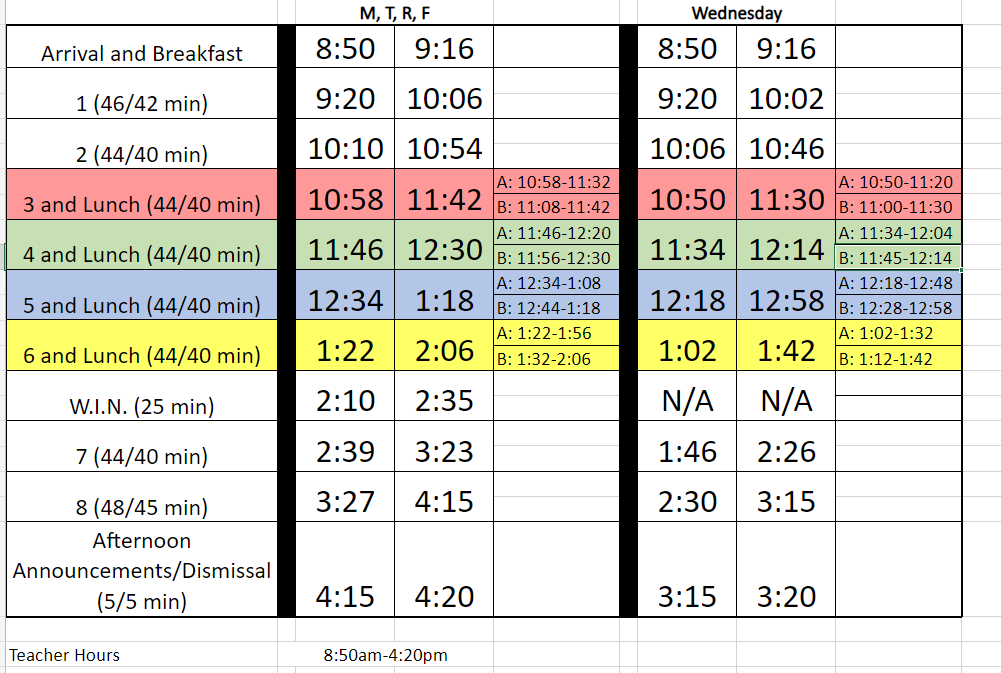 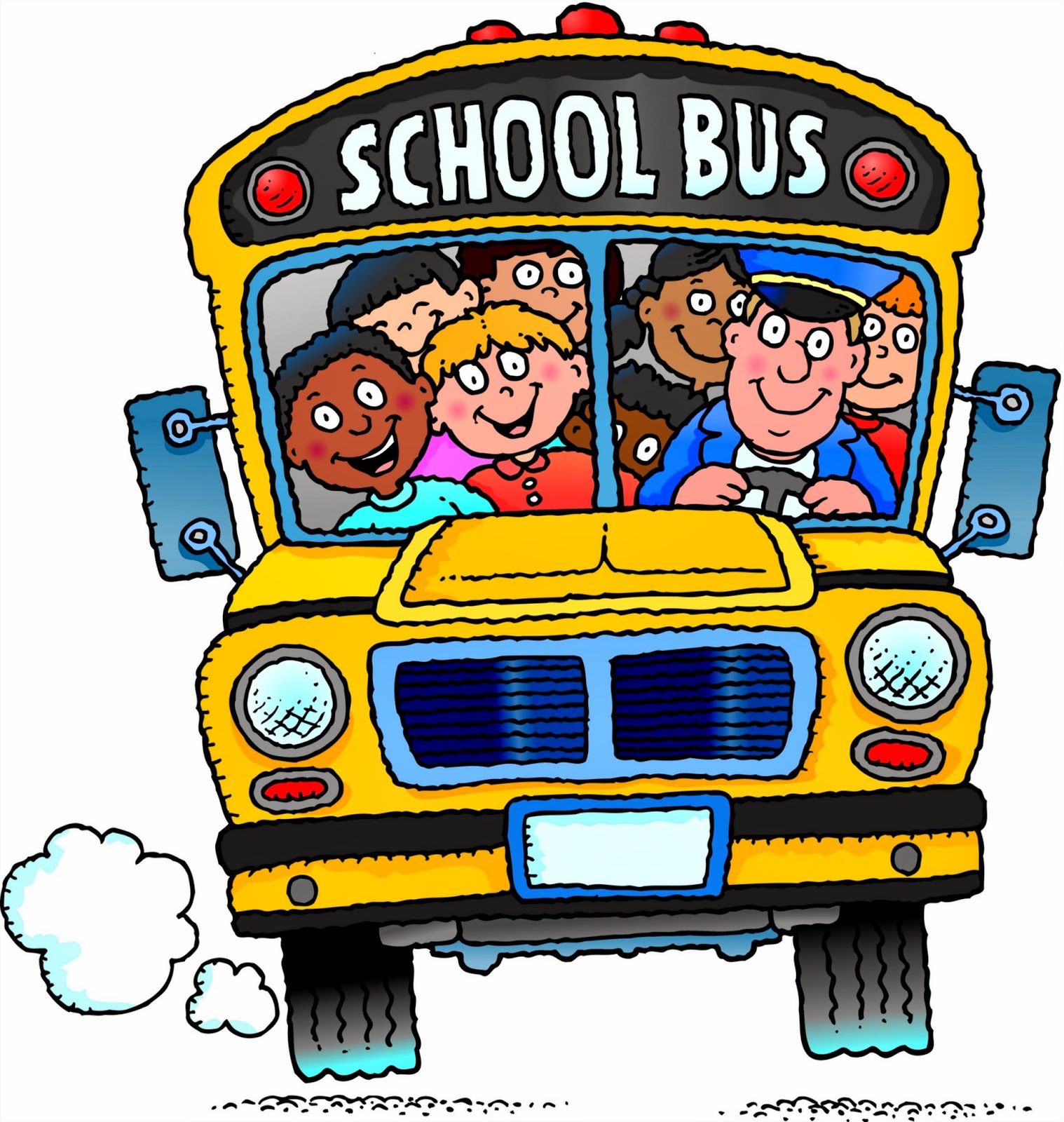 Sample Bell Schedule – Not for 2023-2024
This Photo by Unknown author is licensed under CC BY-NC-ND.
Student Services
Deans
Ms. Figueroa – 6th Grade
Mr. Swanson – 7th Grade
Ms. Alfred – 8th grade
Ms. Hopkins – MTSS Coach/Dean
Procedures – Learning as a new 6th grader
PBIS 
BEARS expectations
Safety
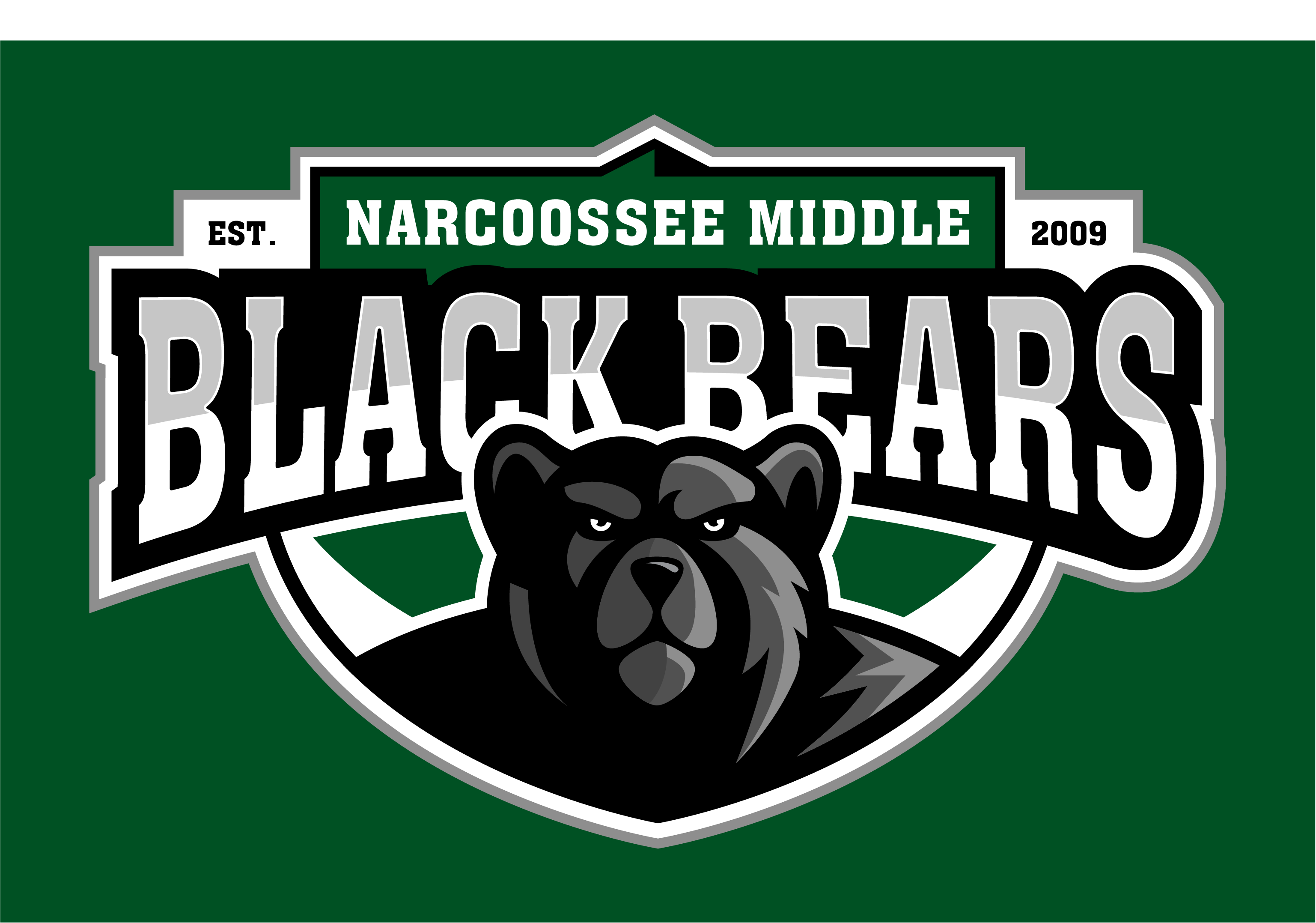 PBIS – BEARS Expectations
We are proud to be a PBIS School!
Positive Behavior Interventions and Supports
NCMS Bears know, understand, and live the following expectations
B – Be Responsible
E – Encourage Others
A – Act Safely
R – Respect All
S – Strive for Success
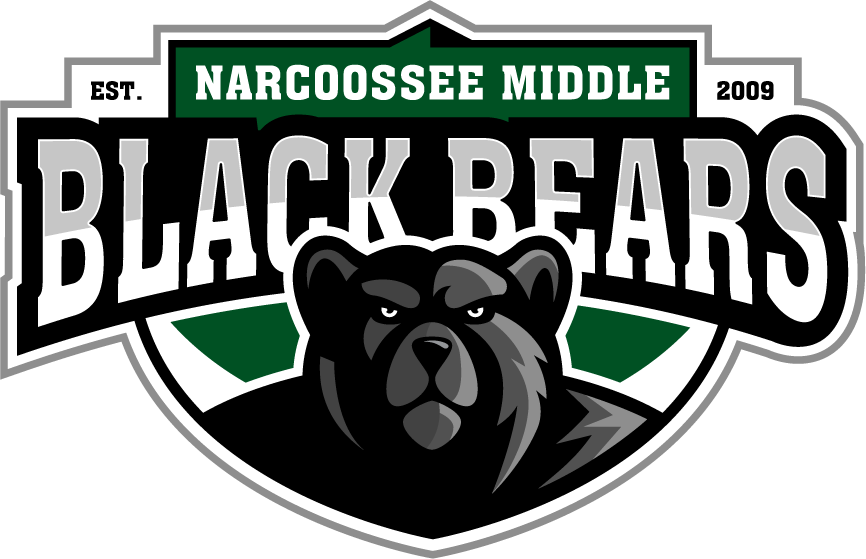 PBIS – BEARS Expectations
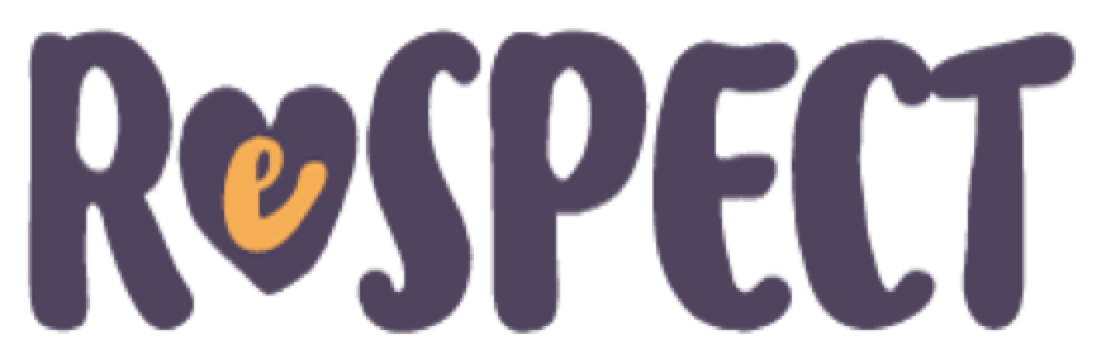 There are BEARS expectations for all school areas
Classroom
Hallways
Cafeteria
Buses
Restrooms
Computer Usage
Look for the PBIS Posters for reminders
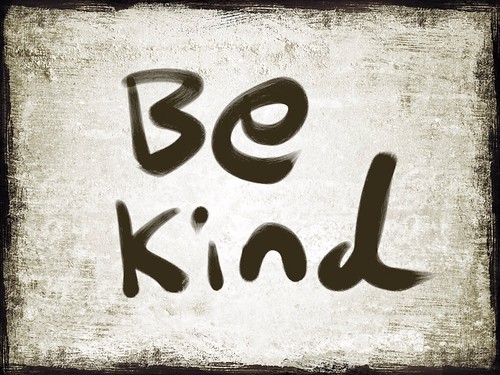 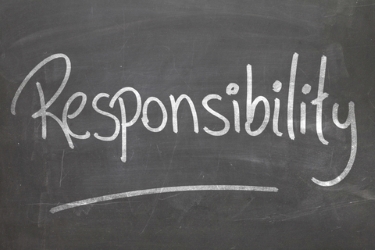 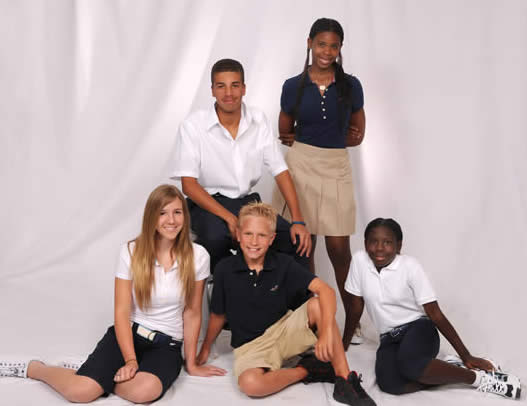 Dress Code
NCMS follows and adheres to the expectations in the School District of Osceola County’s Code of Student Conduct
Polo Colors
Hunter Green
Black
Light Pink
White
Navy Blue
Bottoms
Dark Blue, Black, Khaki
Denim (Jeans), Twill, Corduroy
Shoes
Athletic shoes only
Closed Toe/Heel
Outerwear
Button-up or zippered
Cell Phones/Electronic Devices
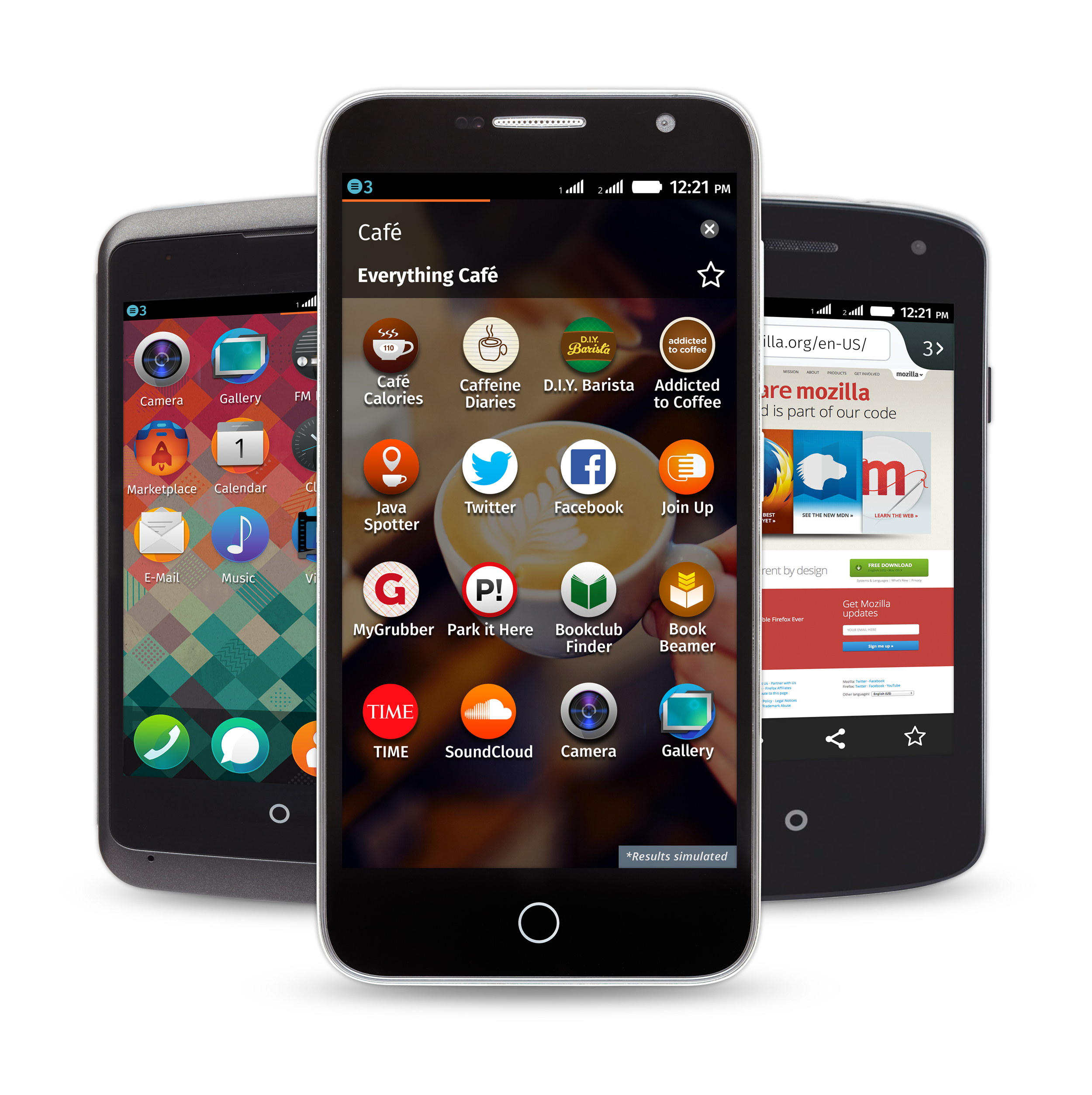 Cell phones are permitted on campus and may be used during the following times
In the gym during morning arrival
In the cafeteria during lunch
During the school day, cell phones must be turned off and in student bookbags
Use of cell phones during class can interfere with learning and academic focus
Other electronic devices should be left at home
Policies and Procedures are in place toensure a safe and organized place to learn.
Student code of conduct/ BEARS expectations
Student walking traffic pattern around campus
Morning, lunch and dismissal procedures
Phone usage
Dress Code
Safety Drills
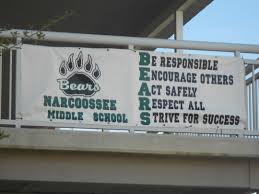 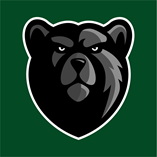 Thanks for visiting.  We are looking forward to a great school year.
See you in August for Open House.
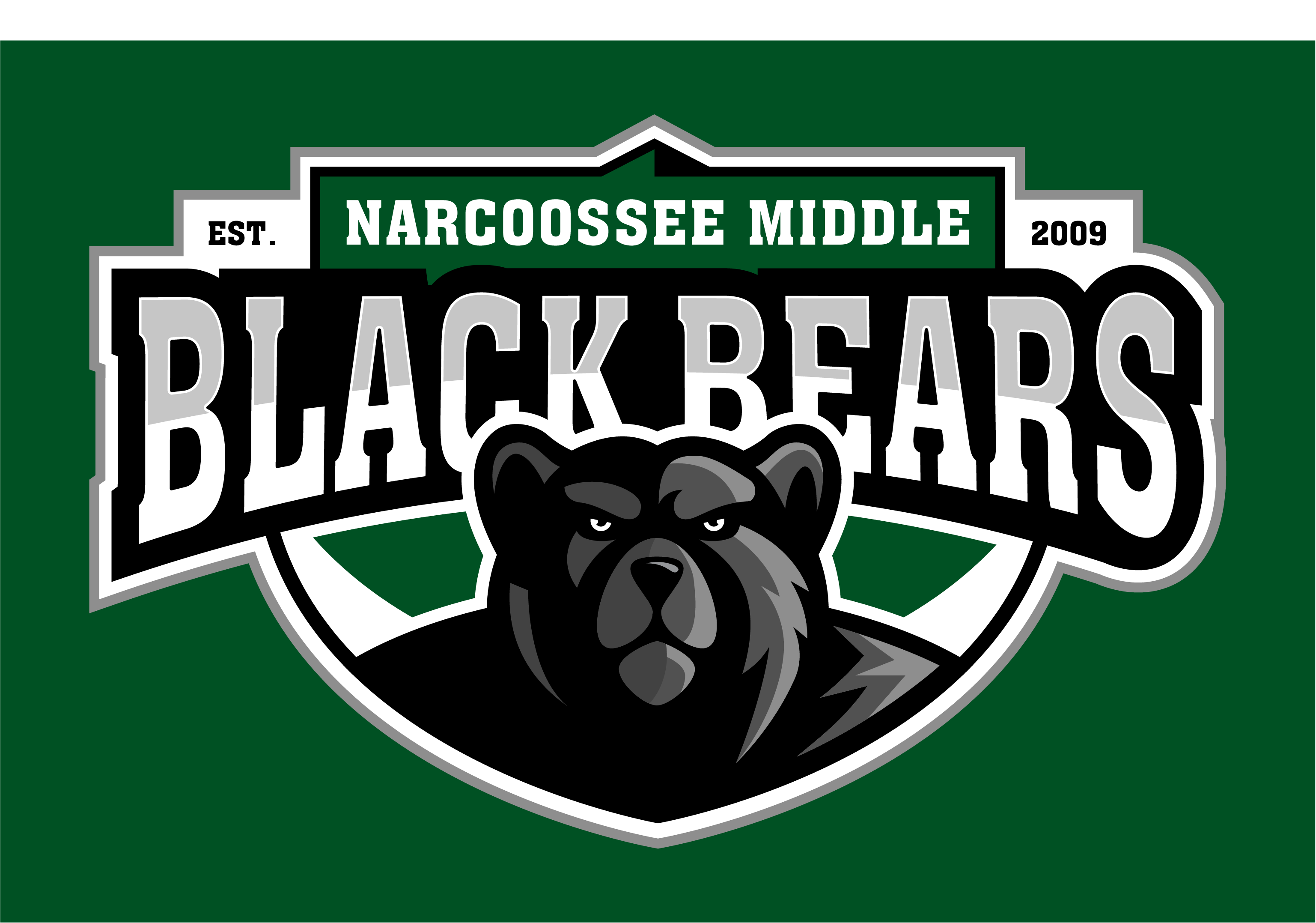 osceolaschools.net/ncms